Praveké náleziská na Slovensku
Človek neandertálsky
nižšia robustná postava
výrazné nadočnicové oblúky
lebka s ustupujúcim čelom
fyzicky silný a odolný
poznal oheň
vyrábal kamenné nástroje
lovec a zberač
život v tlupách
mŕtvych pochovával
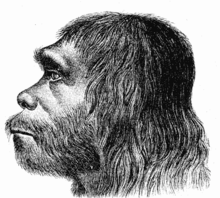 Miesta nálezov po neandertálcovi
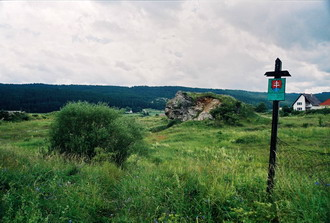 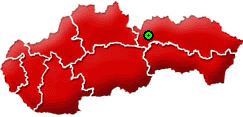 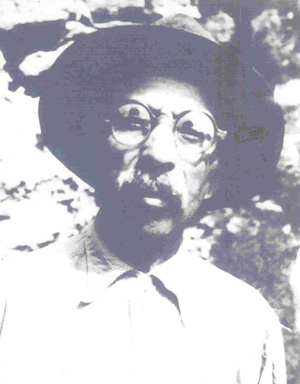 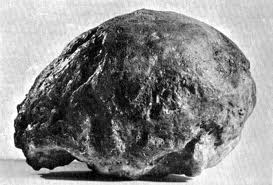 Gánovce pri Poprade – nálezisko travertínového odliatku mozgu neandertálca
Koloman Koky - strelmajster, ktorý našiel odliatok lebky
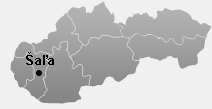 Čelová kosť neandertálskej ženy vybagrovaná z riečiska Váhu pri Šali
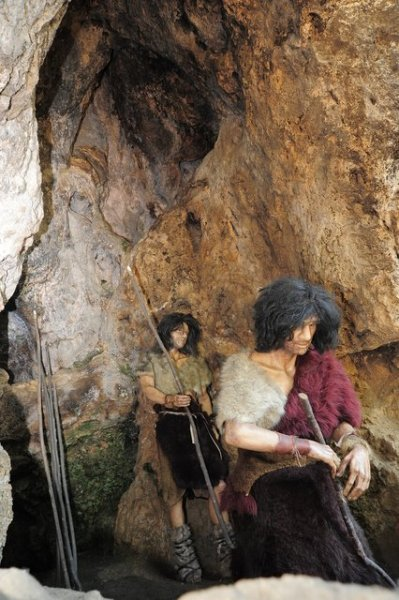 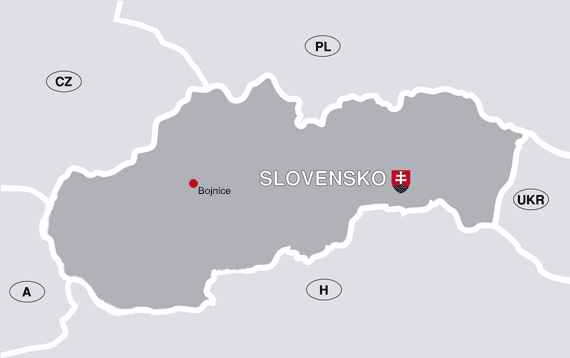 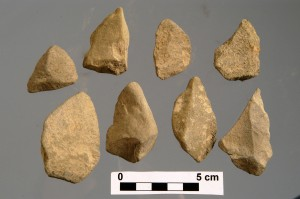 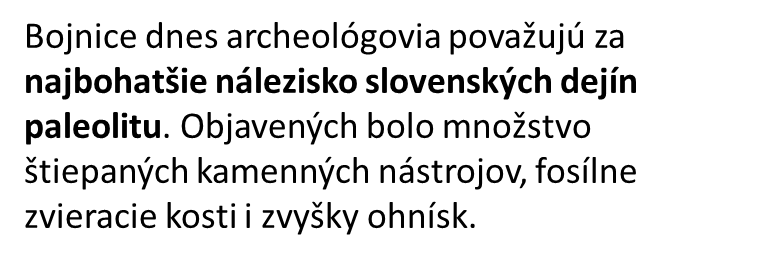 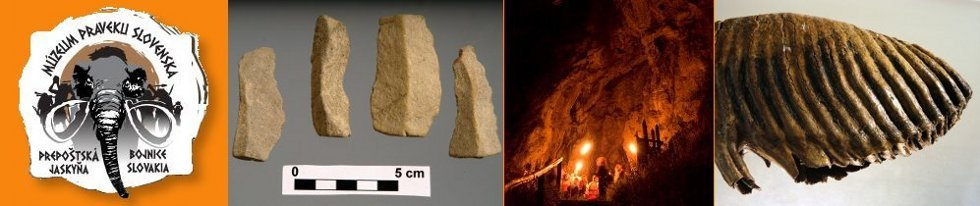 Človek dnešného typu
telesné znaky ako súčasný človek
používanie ohňa
výroba kamenných, kostených a drevených nástrojov
výborný lovec
budovanie obydlí
život v skupinách
pochovávanie mŕtvych
kultový život
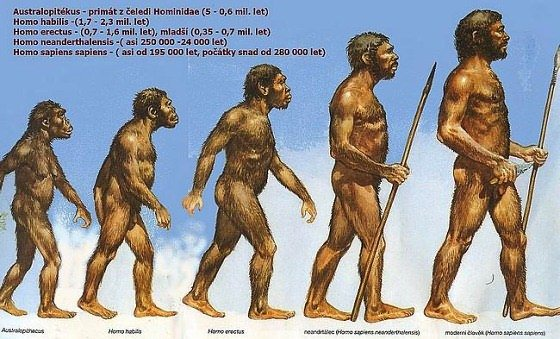 Miesta nálezov po človekovi dnešného typu
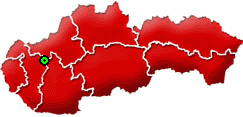 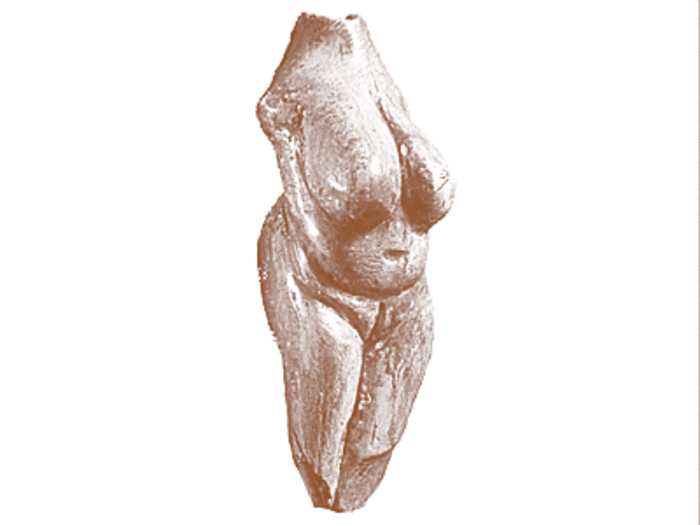 Moravany nad Váhom - v roku 1938 sa tu našla soška ženy vyrezávaná z mamutieho kla, Moravianska venuša, ktorá býva datovaná do roku 22 800 pr. n.l. Je to najstarší doklad výtvarného prejavu na Slovensku. Originál sošky sa nachádza v expozícii Klenoty dávnej minulosti Slovenska na Bratislavskom hrade.
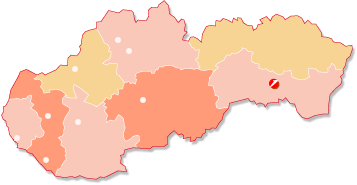 Barca pri Košiciach – praveké sídlo lovcov mamutov
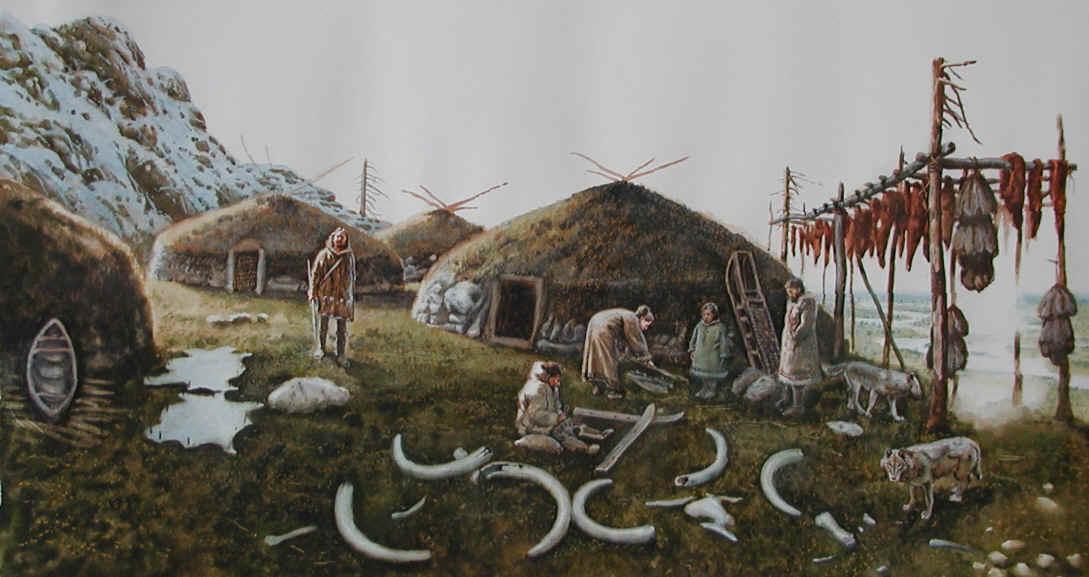 zvyšky stanových obydlí, ohniská a mnoho kamenných nástrojov
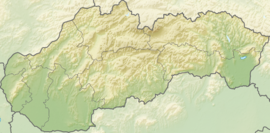 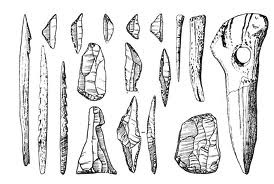 Plavecký Mikuláš – nálezisko pracovných nástrojov
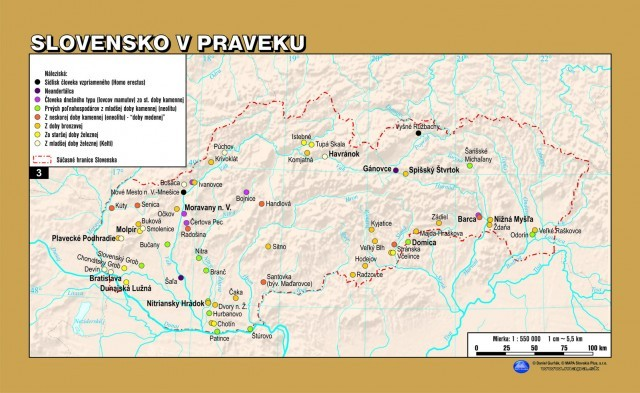